Collective WorshipExamen
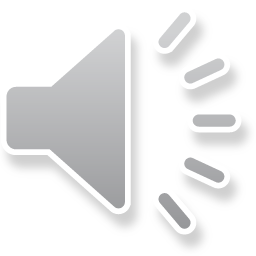 WE GATHER
Let us join together, making the sign of the cross as a sign that we about to talk to God.
In the name of the Father, and of the Son, and of the Holy Spirit, Amen.
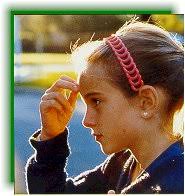 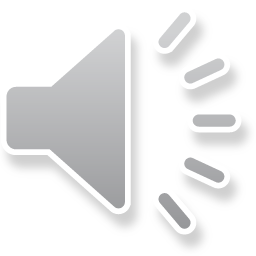 WE LISTEN TO THE WORD OF GOD“When you call to me I will listen to you…when you seek me, you will find me… when you seek me with all of your heart, I will be there for you. Jeremiah 29: 11-14
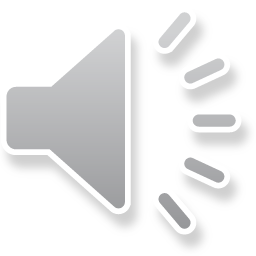 Examen
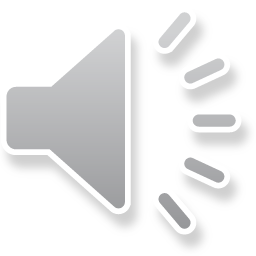 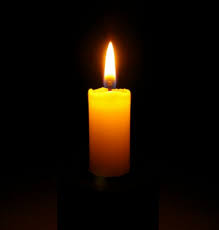 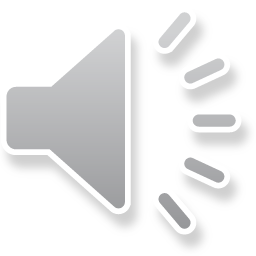 Let us say together:
God, you are with us all day long, from the moment we wake up, until now. Help us to remember our day, so we can bring it to you.
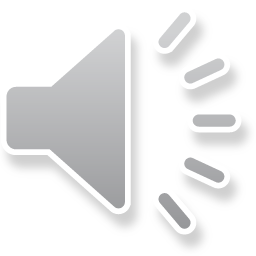 WE RESPOND
What good things happened this week?
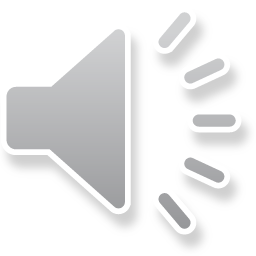 Think about where God was present in your life this week.
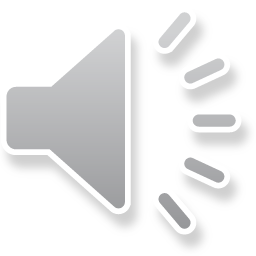 What has stood out during this week?  It might be something good or bad.
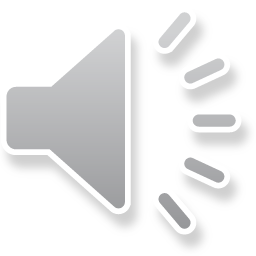 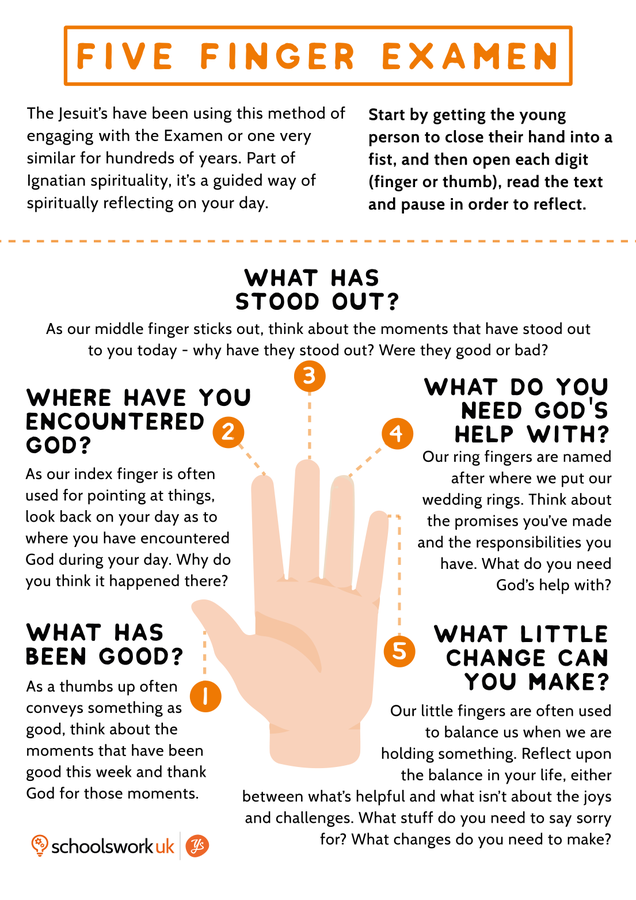 What do you need God’s help with?
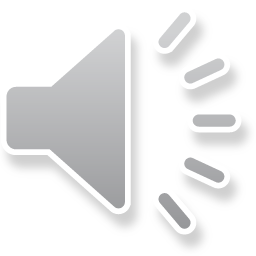 What little change can you make?  Do you need to say sorry to anyone, or to God for an mistakes you have made?
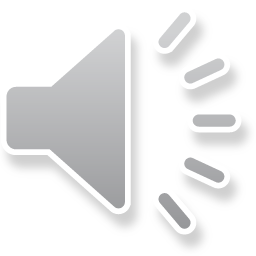 GO FORTHThink of one thing that you can do to set the world on fire.Throughout this week, when you look at your hand, remember that God is always with you.In the name of the Father, and of the Son, and of the Holy Spirit, Amen.
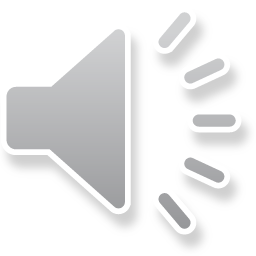 Final HymnJoin together in some ‘Whisper Singing’ of a new hymn.Lord We’ve Come to Worshiphttps://www.youtube.com/watch?v=fyPaS2m4e5A